Simposio Internacional Desarrollo Humano, Equidad y Justicia Social

 
LA PERSUASIÓN COMO HABILIDAD SOCIAL EN EL JUICIO ORAL. 


Yoanne Arruebarrena Sarría
Isaac Irán Cabrera Ruiz 


2021
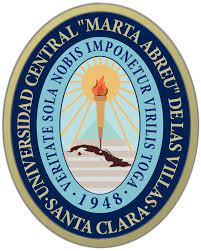 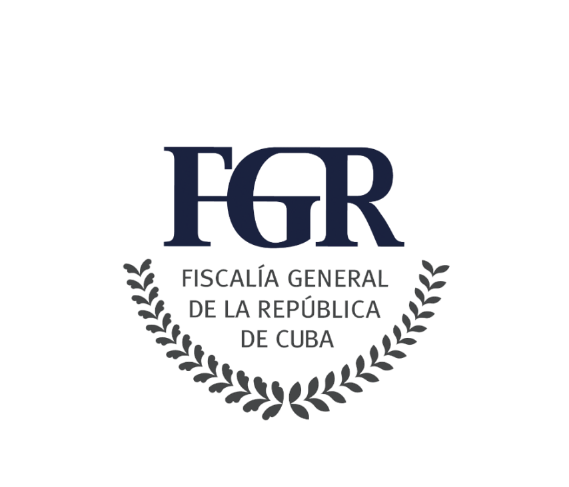 INTRODUCCIÓN
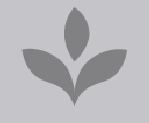 El juicio oral en la actualidad, es un momento procesal de suma trascendencia dentro del sistema penal, fase más importante del proceso, pues constituye el acto en el cual el órgano competente para conocer y decidir sobre un hecho presuntamente delictivo, cuya comisión se le atribuye a un acusado, examina las pruebas aportadas para después dictar el fallo correspondiente y concluir así lo esencial del trámite. 

Es en sentido general un hecho histórico, una conquista de la humanidad avalada por la experiencia y la praxis sociales como el método más apropiado para la solución de los conflictos sociales de mayor peligrosidad (Rivero, 2002).
Según Michelson et al. (1987, p.73), cuando hablamos de habilidades sociales eficaces nos referimos a repertorios de comportamientos sociales que, cuando se utilizan en la interacción social, tienden a provocar reforzamiento positivo y, generalmente, dan como resultado consecuencias positivas. 


La adquisición de habilidades sociales prepara al individuo para la participación competente y eficaz en diversos aspectos de la interacción humana.
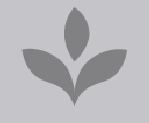 La persuasión constituye una habilidad comunicativa de relevancia en el actuar de los juristas, sin embargo, se evidencian pocas investigaciones relacionadas con la persuasión como habilidad comunicativa en sí misma en esta área, algunos son los estudios en el ámbito jurídico que hacen mención a esta habilidad, fundamentalmente los relacionados con la argumentación jurídica y la oratoria forense.
El objetivo fundamental de la presente investigación está basado en resaltar la importancia de la persuasión en el juicio oral desde un enfoque Psicosocial.
HACIA UNA CONCEPTUALIZACIÓN DE PERSUASIÓN.
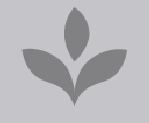 La persuasión como habilidad social, resulta uno de los métodos de influencia clásicos. La influencia es un recurso humano, pues se trata también de una aptitud para modificar al otro, es decir, para volverlo capaz de pensar o actuar, en el sentido deseado (Mucchielli, 1998).
Precisamente la complejidad de este proceso de influir en el otro crea la necesidad de profundizar en su estudio para mejorar las habilidades sociales (Cabrera, 2002).
La persuasión es un importante método de modificación de actitudes (Cabrera, 2002). Se han
desarrollado diferentes aproximaciones teóricas al cambio de actitud, entre las cuales destacan, fundamentalmente, el Modelo del aprendizaje del mensaje y el Modelo de la respuesta cognitiva (Morales et al., 2007).
Por persuasión en la comunicación se entiende todo intento de cambiar las actitudes del receptor del mensaje sin ejercer una violencia directa ni una influencia de tipo autoritario. La persuasión sería aquel tipo de comunicación cuya información logra que el sujeto receptor cambie sus actitudes (y por ende su conducta, al menos potencialmente) sin que se trate de una acción de obediencia, sino de una decisión suya (Loscertales, 1998).
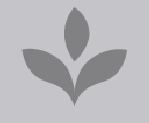 La comunicación persuasiva tiene, por lo tanto, desde la perspectiva psicosocial, un claro efecto: la modificación o el cambio de actitudes, tema muy discutido por determinadas connotaciones en relación con los aspectos que rozan temas éticos. Se puede, en efecto considerar que la persuasión constituiría un ataque a públicos o personas indefensas ante los argumentos esgrimidos en el mensaje o ante los procedimientos y recursos empleados en su construcción formal.
En el proceso persuasivo al interactuar con los elementos de la comunicación influyen variables estas son: la fuente o comunicador, el mensaje, el receptor, el canal y el contexto.
En conclusión, persuadir no se limita a la comprensión de un tema, sino a la transformación de la conciencia crítica de sus actitudes al respecto. Esta influencia persuasiva se va a ejercer sobre la personalidad, como un todo de forma desarrolladora, a través de sus mecanismos de autocontrol y autorregulación que conllevan a una reestructuración de sus configuraciones subjetivas, entre ellas la actitud.
DEFINICIÓN DE JUICIO ORAL Y SU PREPARACIÓN DESDE UNA PERSPECTIVA PSICOSOCIAL
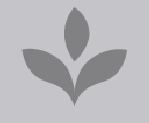 Para Ochoa (1991), el juicio oral es el momento procesal donde se exponen todos los hechos, donde el fiscal sostiene una posición acusatoria; la defensa, defensiva; y el tribunal una posición puramente cognoscitiva, sobre la base de un proceso que es contradictorio en esencia, es decir, el tribunal trata de conocer, de descubrir la verdad a partir de las exposiciones del fiscal y de la
defensa.
Rivero (2002) citado en Guzmán (2017), refiere que el juicio oral es la fase decisoria o principal del proceso penal, que tiene por fin establecer si puede acreditarse con certeza, fundada en las pruebas en él recibidas en forma oral y pública, que el acusado es penalmente responsable del delito que se le atribuye, lo que determinará una sentencia condenatoria, o si tal grado de convencimiento no se alcanza, una decisión absolutoria.
Arranz (2003), considera que el juicio oral es el conjunto de actos procesales previstos en la ley que tienen lugar en el último período del proceso de conocimiento en torno a la producción y práctica de los medios de prueba.
Es en sentido general, un hecho histórico, una conquista de la humanidad avalada por la experiencia y la praxis social como método más apropiado para la solución de conflictos sociales de mayor peligrosidad (García, 2014).
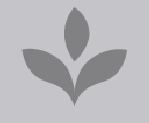 El juicio oral, es un ejercicio profesional y doctrinal, técnicamente diseñado, un espacio de reflexión oportuno y veraz, donde el fiscal manifiesta no solo su cultura general y jurídica, sino su nivel de actualización en cuanto a la política penal, las nuevas tendencias en materia de derecho atendiendo a su trascendencia en el derecho penal o de última ratio.
El juicio oral es además un ejercicio científico, un momento de reflexión donde se impone el sentido común, dicho de otra manera, donde el fiscal debe ser una persona culta e informada y ello le permitirá con más facilidad articular esa conexión entre los fenómenos, los hechos de la vida y lo conceptual, las esencias y tendencias de la sociedad y su reflejo en el derecho penal.
El acto de juicio oral constituye una práctica social donde confluyen campos de saber, subjetividades y relaciones con los demás entes sociales.
El acto de juicio oral supone dominar un cúmulo de contenidos que tienen su expresión dentro de las habilidades sociales como la identificación y gestión emocional, el autoconocimiento, la autoconfianza, empatía, poseer una comunicación efectiva (Comunicación asertiva, no verbal, escucha activa, prejuicios), entre otros que poseen gran relevancia para el logro de los objetivos a alcanzar en ese espacio.
CONCLUSIONES
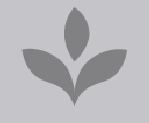 Los juicios orales requieren sólidos conocimientos básicos técnicos-jurídicos y psicosociales, estos últimos que en ocasiones se descuidan. Es necesario aprender a persuadir como forma de influencia social, lo cual no es solo argumentar jurídicamente ni tener dominio de la oratoria en cualquier fase del proceso penal.
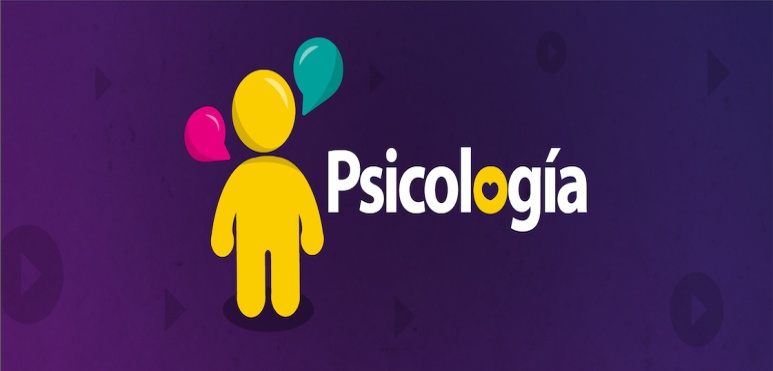 REFERENCIAS
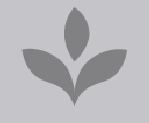 Álvarez, L. Á. (2007). Hablar y persuadir: El arte de la Oratoria. Editorial Abril. Arranz (2003). El Juicio Oral: sus principios y las normas fundamentales que lo regulan en la legislación penal cubana. Temas para el estudio del Derecho Procesal Penal, Segunda Parte. Ed. Félix Varela. Atienza, M. (2005). Las razones del derecho. Teorías de la argumentación jurídica. México: Universidad Nacional Autónoma de México. Basanta , G. J y Romero, R. M. (2010). Lineamientos teóricos de la comunicación persuasiva y su relación en la mediación de conflictos organizacionales en universidades nacionales experimentales del estado Zulia. Revista de Ciencias Sociales, volumen (16), n.1) Marcaibo ISSN1315-9518 Broack, T. (1967). Comunication discrepancy and intent to persuade as determinants of counterargument production. Journal of Experimental Social Psychology, V.2 (18), 269-309. Cabrera, I. I. (2002). Programa de Entrenamiento Sociopsicológico para la optimización de la competencia comunicativa con énfasis en la persuasión. (Tesis presentada en opción al grado científico de Licenciatura en Psicología). Universidad Central " Marta Abreu " de las Villas. Castro, L., Rodríguez, J. y Palmero, L. (2017). Comportamiento del juicio oral en Cuba. Los principios de oralidad y publicidad como garantes de sus fines.Universidad&Ciencia, vol (6), 216-228. Coma,M. (2006). Persuasión y Mediación: Aportaciones de la Psicología al ejercicio del Derecho. http://www.infocop.es/view_article.asp?id=955 
Gili (1994). Diccionario Manual VOX Ilustrado de la Lengua Española. Ed. Bibliograf. 
Enciclopedia Jurídica (2020) http://www.enciclopedia-juridica.com/d/rollo/rollo.htm García (2014). Estudios sobre el proceso penal. Ediciones ONBC. Guzmán (2017). El fiscal ante el Juicio Oral.
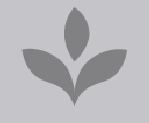 Revista Acadêmica Escola Superior do Ministério Público do Ceará, 317-336. Hovland, C. I., Jains, J. L., & Kelly, H. H. (1953). Comunication and Persuasion: Psychological studies of opinion change, vol. (10). New Haven: Yale University Press. Jains, J. L., & Feshback, S. (1967). Effects of fear arousing comunications. Journal of Abnormal and Social Psychology, vol.2 (22), 78-92. Michelson et al (1987). Las habilidades sociales en la infancia: Evaluación y tratamiento.Ediciones Martínez Roca SA. Morales, F., Moya, M., Gaviria, E., y Cuadrado, I. (2007). Psicología Social. España: Gesbiblo, S.L. 
Moya (1999) Persuasión y cambio de actitudes. Psicología Social, 153-170. 
Mucchielli, A. (1998). Psicología de la Comunicación. Barcelona: Piados. Ochoa (1991).¿Qué es el Juicio Oral?. Revista Cubana de Derecho Nro. 3, 28-34. Ovejero, A. (1990).Las habilidades sociales y su entrenamiento: Un enfoque necesariamente psicosocial.Psicothema, 93-112. Petty, R. E., Ostrom, T. M., & Brock, T. P. (1981). Cognitive responses in persuasión. Madrid: Erlbaum. Prieto (1982). Derecho Procesal Penal 2. Ediciones ENAPES. República, F. G. (2011). Indicaciones para dar cumplimiento a la guía metodológica para la realización del juicio oral. La Habana: FGR. 
Rivero, D. y Pérez, P. (s.f) La celebración del juicio oral seguido contra persona natural. Libro (CD-ROM). La Habana. (S.A.) 
Rivero, D. y Pérez, P. (2002). El Juicio Oral. Ediciones ONBC. Salas, C. J. (2010).Trascendencia de las Técnicas de Litigación Oral en el Proceso Penal. Apreciaciones a partir de la vigencia del Código Procesal Penal de 2004. 1ra ed.: Lima.
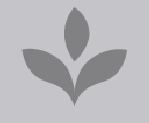 Gracias
Lic. Yoanne Arruebarrena Sarría
Ocupación: Psicóloga
Institución: Fiscalía Provincial de Cienfuegos
Correos: ysarria@gmail.com
               yoasa@nauta.cu